Service en ligne orientation

Comment demander sa voie d’orientation après la 2de ?

Dialogue avec le conseil de classe
2023-2024
Se connecter au service en ligne Orientation

Compatible avec tous types de supports, tablettes,    smartphones, ordinateurs

Accès avec l’adresse unique teleservices.education.gouv.fr
2023-2024
Se connecter au service en ligne Orientation
Le compte du représentant légal permet de faire les demandes d’orientation et de prendre connaissance de l’avis du conseil de classe. Le compte de l’élève permet uniquement de lire les demandes indiquées et l’avis du conseil de classe.
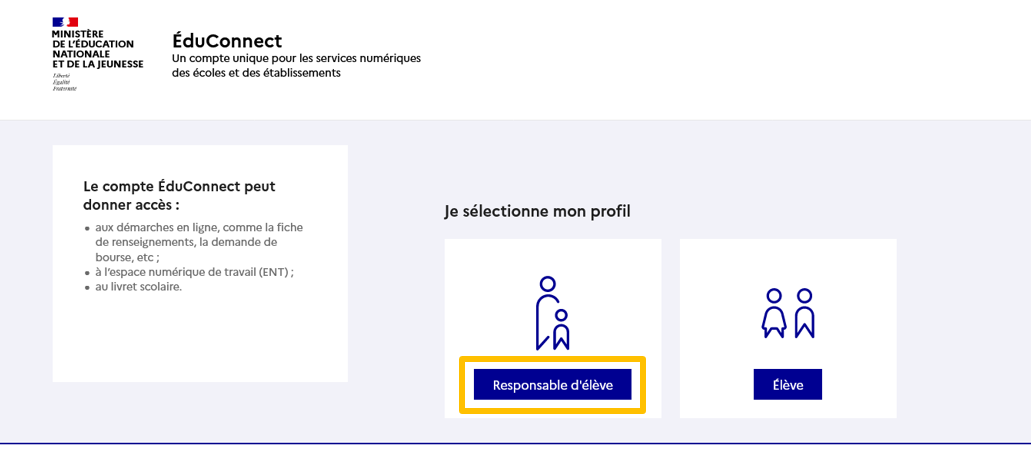 2023-2024
Se connecter au service en ligne Orientation
Connexion au portail Scolarité services avec mon compte EduConnect,l’identifiant et le mot de passe  transmis par le chef d’établissement
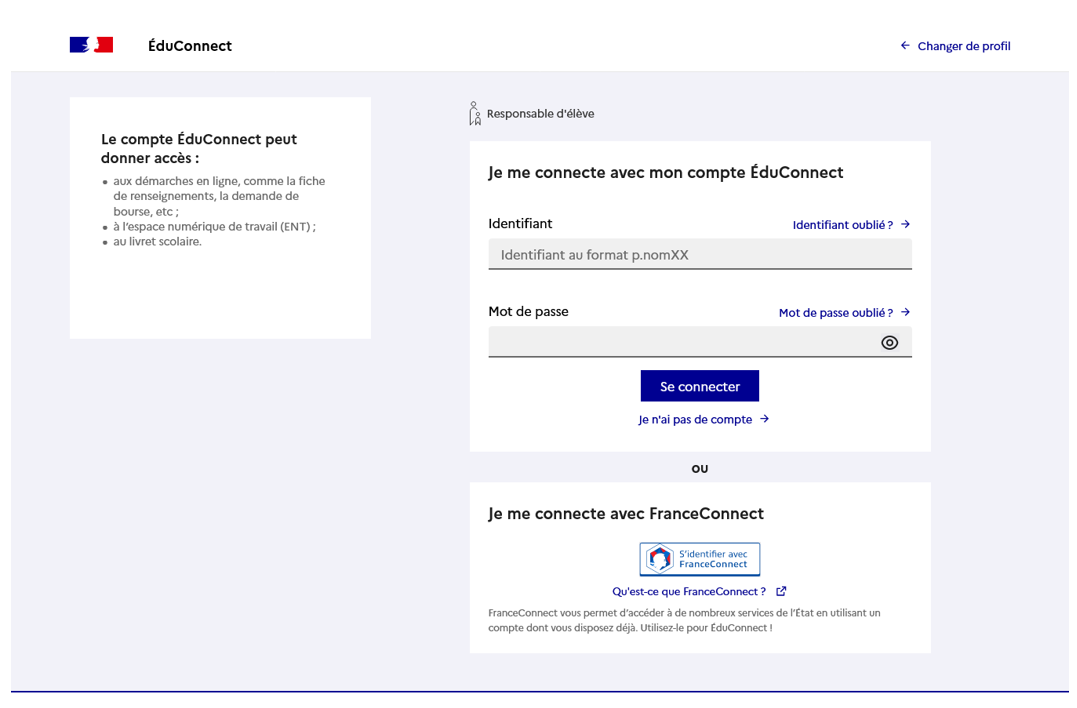 2023-2024
Se connecter au service en ligne Orientation
Accès aux services en ligne dans le menu Mes services
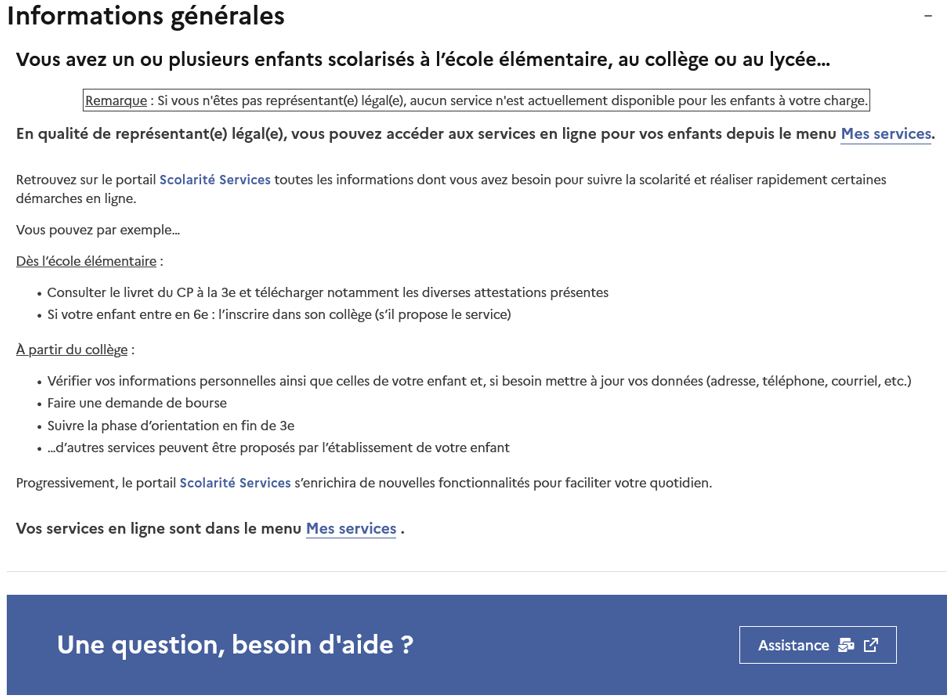 2023-2024
Se connecter au service en ligne Orientation
Sur la page d’accueil de Scolarité services je clique sur Orientation à partir de la date indiquée par le chef d’établissement.
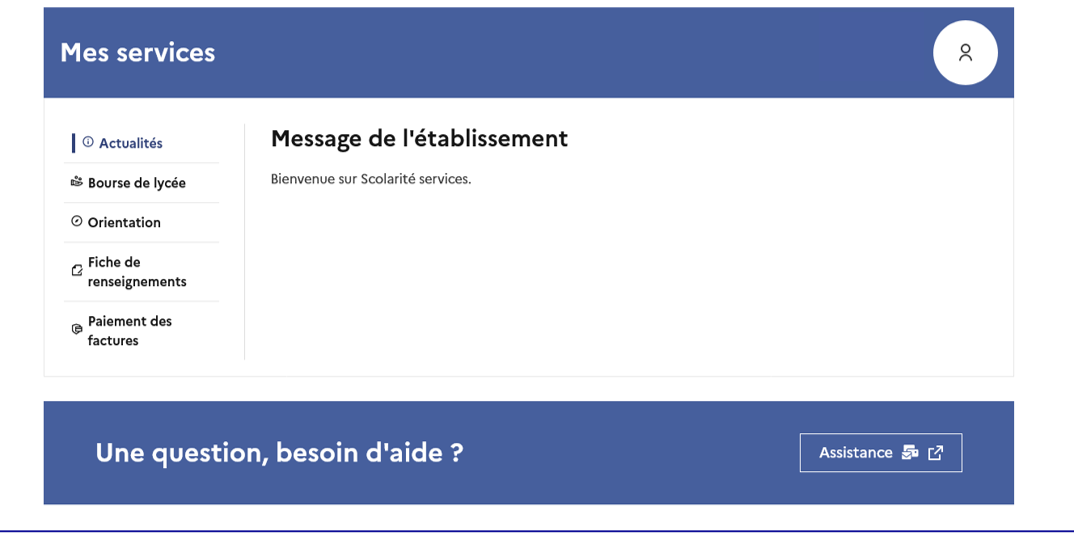 2023-2024
Demander sa voie d’orientation après la 2de


Dialogue avec le conseil de classe
2023-2024
Demander sa voie d’orientation après la 2de
Un seul des représentants légaux de l’élève peut faire la saisie des intentions.L’accusé de réception des avis du conseil de classe pourra être fait indifféremment par l’un ou l’autre des représentants légaux.En cas de difficulté les responsables légaux peuvent s’adresser au chef d’établissement.
2023-2024
Demander sa voie d’orientation après la 2de
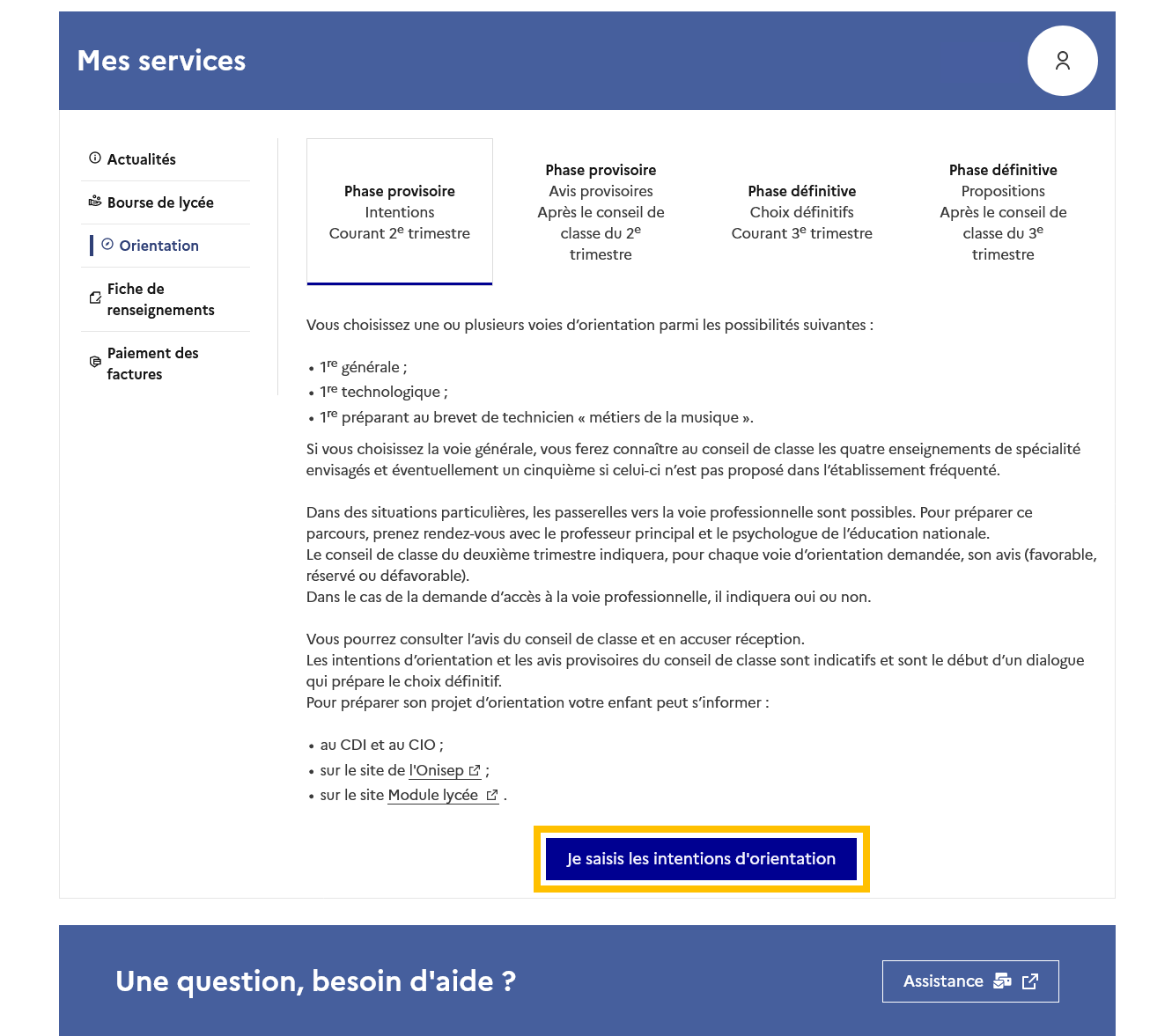 Les étapes sont présentées avec des conseils pour s’informer et préparer son projet d’orientation
2023-2024
Demander sa voie d’orientation après la 2de
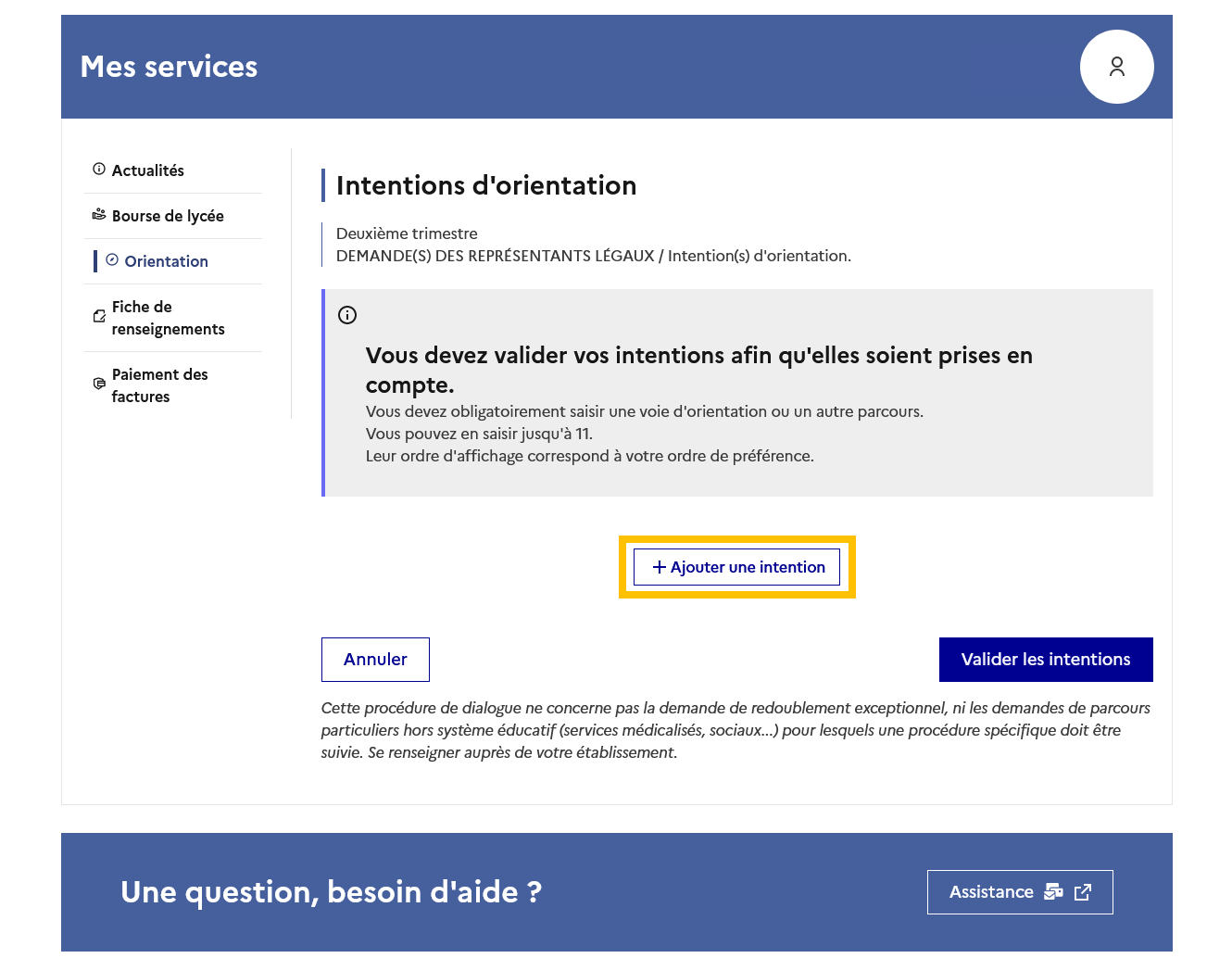 Le bouton + Ajouter une intention ouvre une pop-up qui permet la sélection d’une voie d’orientation
2023-2024
Demander sa voie d’orientation après la 3e
La sélection d’une voie se fait dans l’ordre de préférence, il est possible de les modifier jusqu’à la fermeture du service en ligne Orientation à la date indiquée par le chef d’établissement.
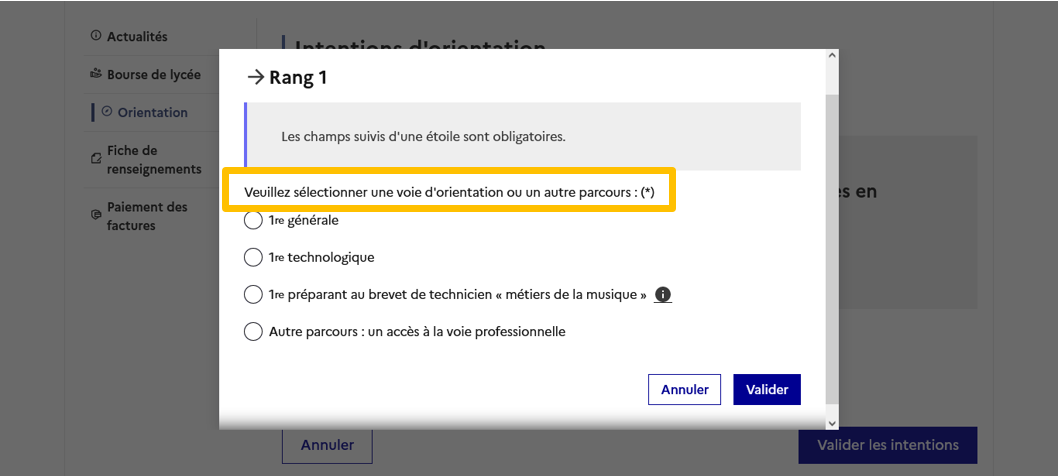 2023-2024
Valider les demandes d’orientation
2023-2024
Valider les demandes d’orientation
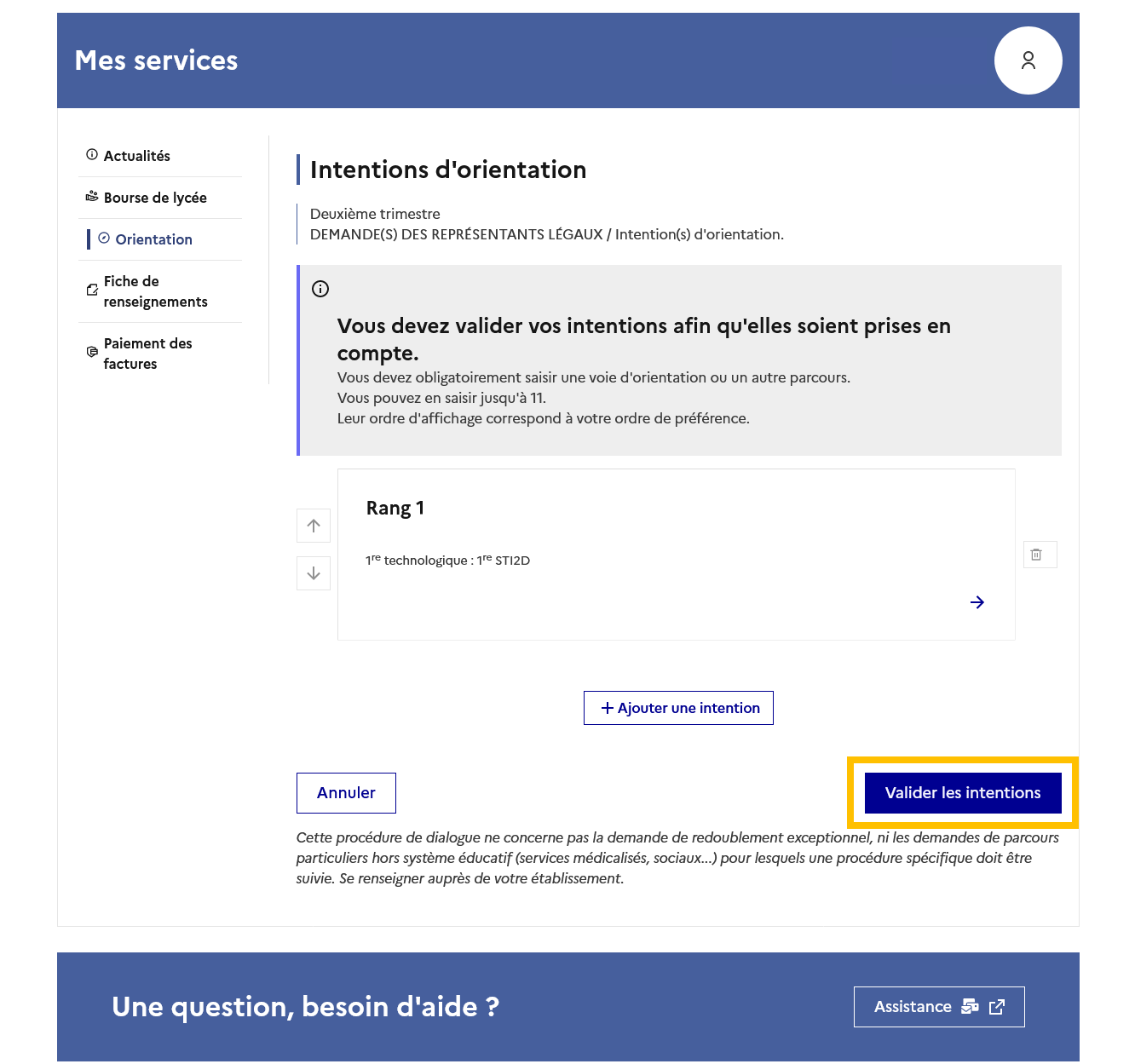 Le récapitulatif des demandes doit être validé pour être enregistré.
2023-2024
Valider les demandes d’orientation
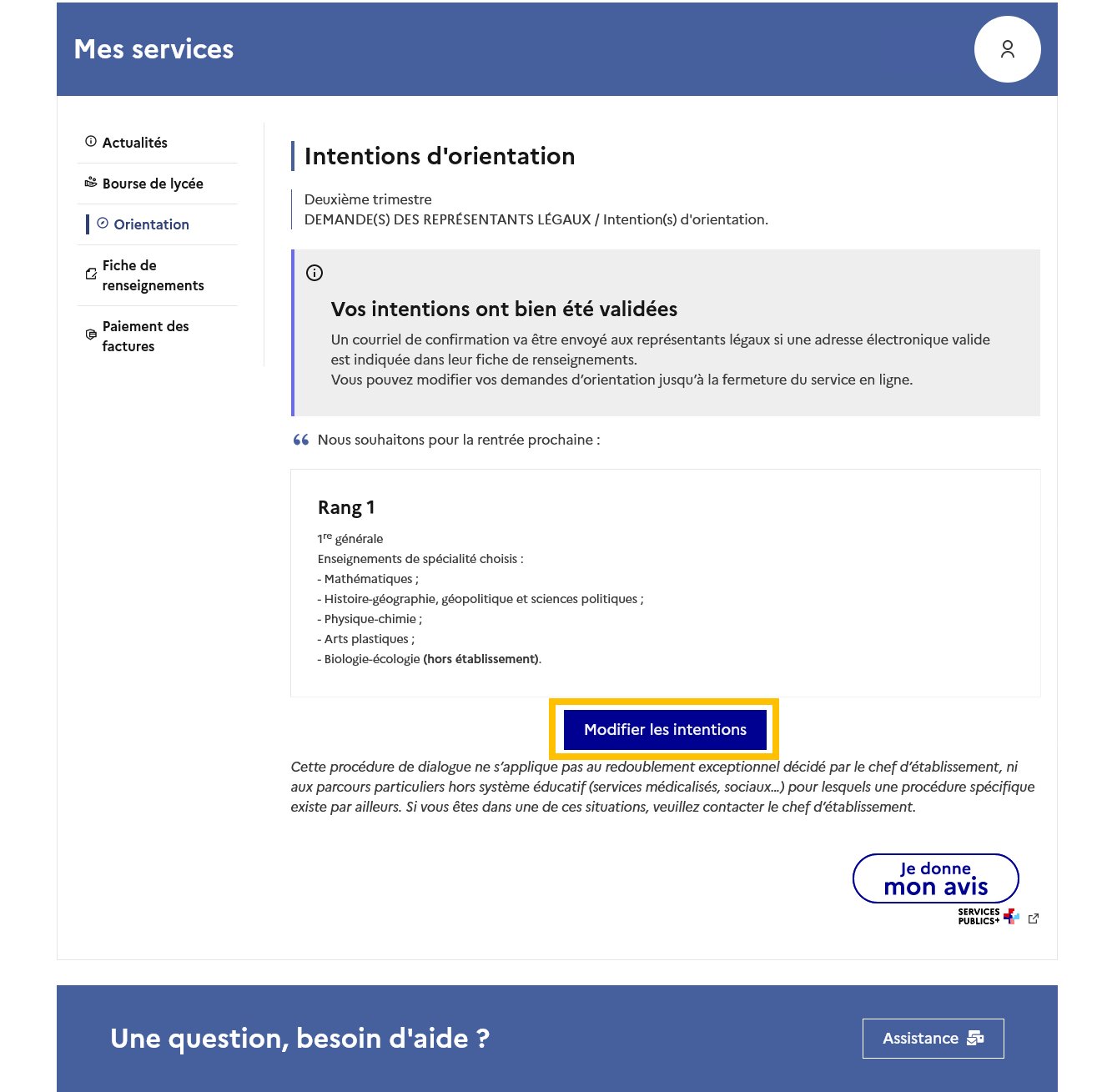 Un courriel avec le récapitulatif des intentions d’orientation validées est transmis à chaque représentant légal. 

Les intentions peuvent être modifiées jusqu’à la fermeture du service.
2023-2024
Prendre connaissance de l’avis du conseil de classe
2023-2024
Prendre connaissance de l’avis du conseil de classe
L’accusé de réception des avis du conseil de classe peut être effectué indifféremment par l’un ou l’autre des représentants légaux.
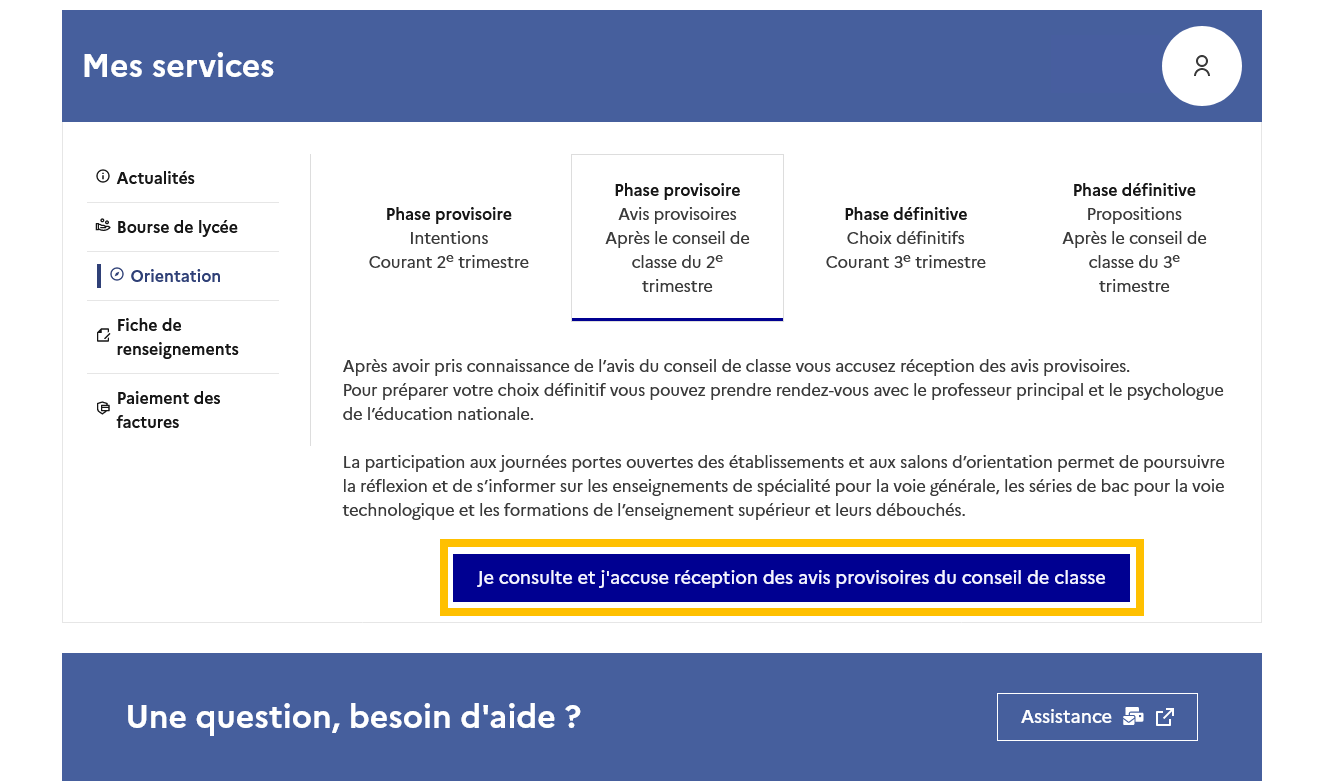 2023-2024